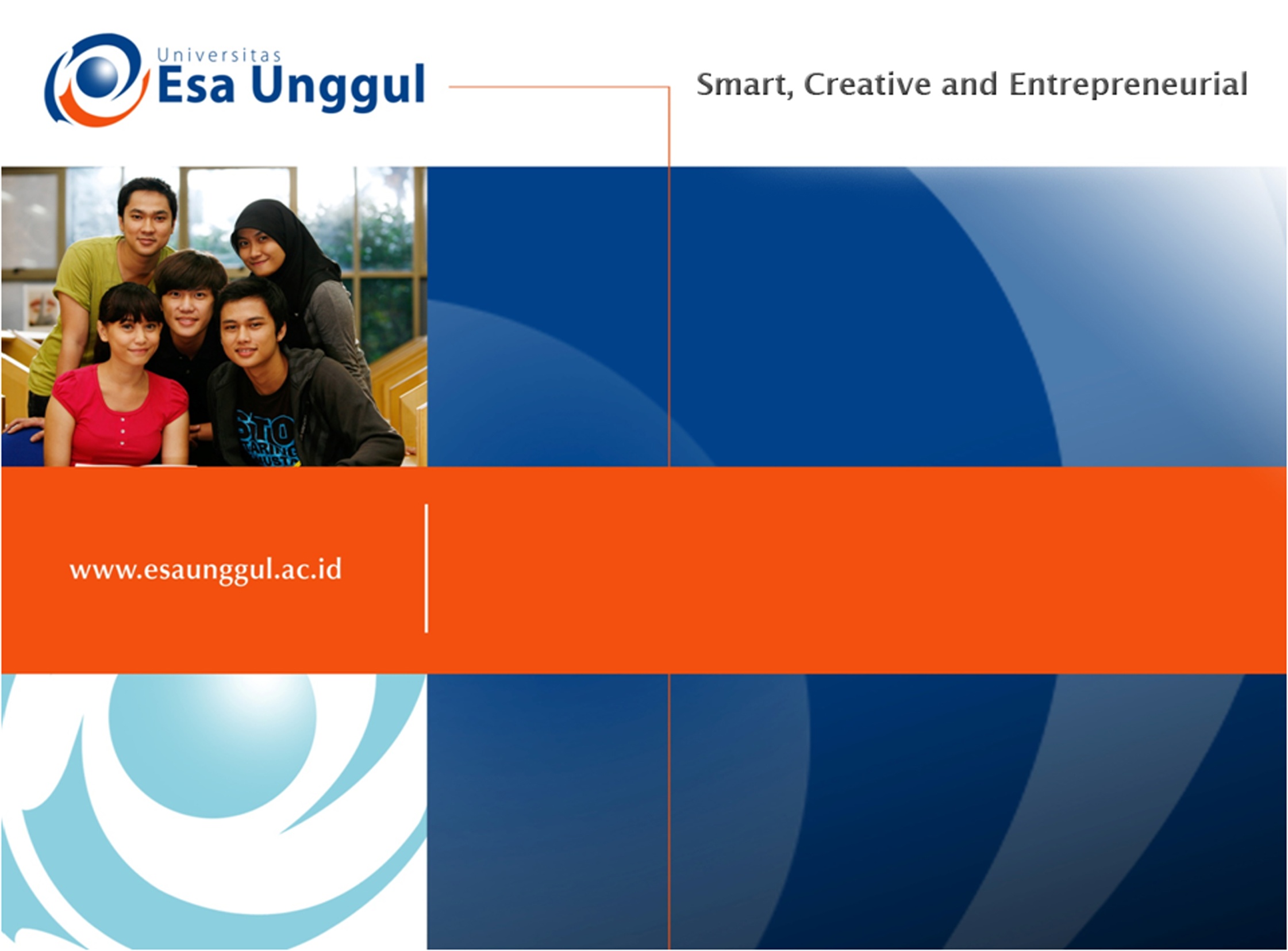 KEPEMIMPINAN

PERTEMUAN  9
NAURI ANGGITA TEMESVARI, SKM., MKM
PRODI MIK, FIKES
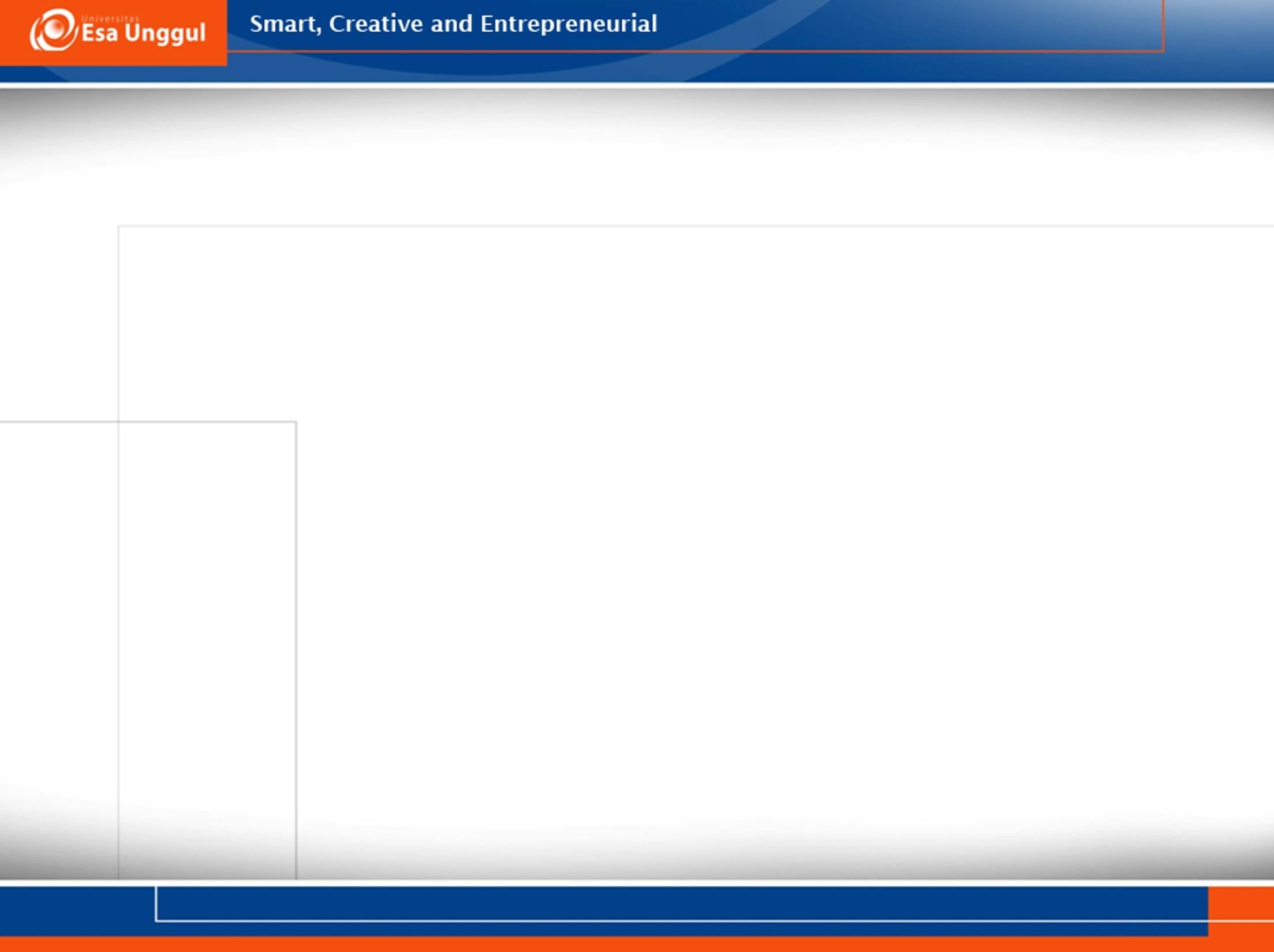 KEMAMPUAN AKHIR YANG DIHARAPKAN
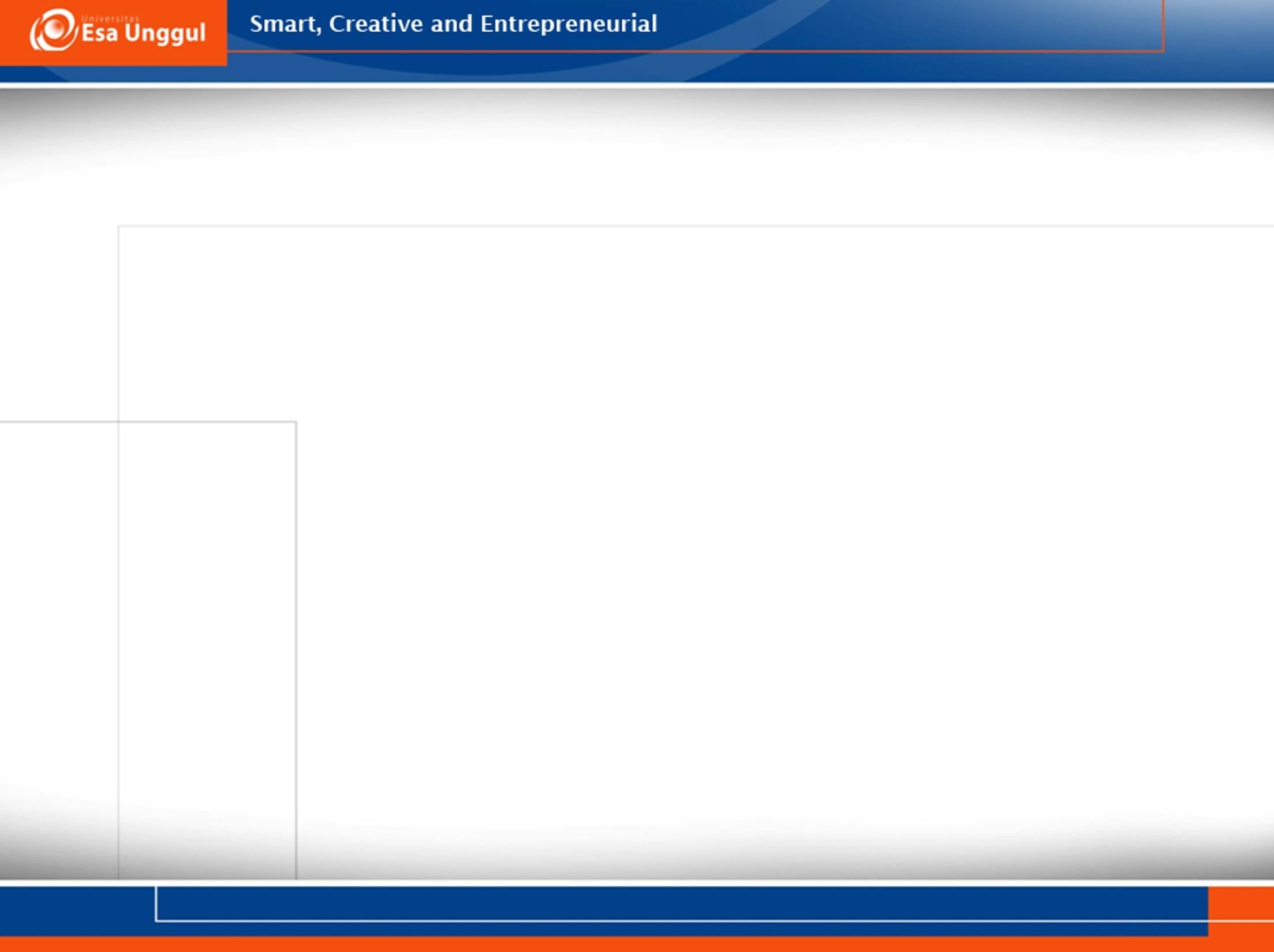 Leadership is the process of directing and influencing the task related activities of group members
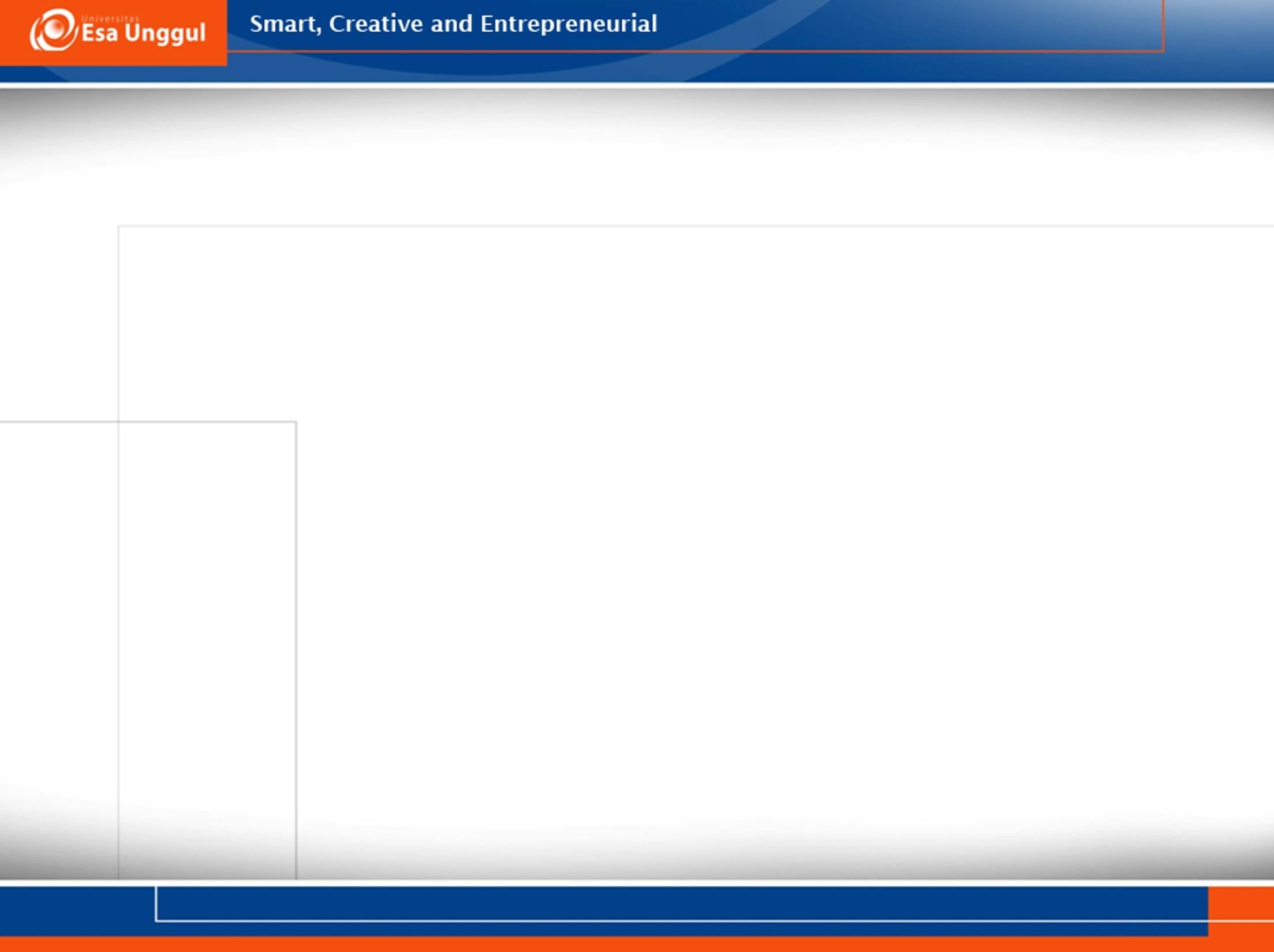 Definisi
Kepemimpinan adalah pembentukkan awal serta pemeliharaan struktur dalam harapan dan interaksi (Stogdill, 1974)
Kepemimpinan adalah peningkatan pengaruh sedikit demi sedikit pada dan berada di atas kepatuhan mekanis terhadap pengarahan rutinorganisasi (Katz & Kahn, 1978).
Kepemimpinan adalah sebuah proses memberi arti (pengarahan yang berarti) terhadap usaha kolektif dan yang mengakibatkan kesediaan untuk melakukan usaha yang diinginkan untuk mencapai sasaran (Jacob&Jacques, 1990).
Kepemimpinan sebagai sebuah proses pengaruh social  yang dalam hal ini pengaruh yang sengaja dijalankan oleh seseorang terhadap orang lain untuk menstruktur aktifitas-aktifitas serta hubungan-hubungan sebuah kelompok atau organisasi (Yukl, 1994).
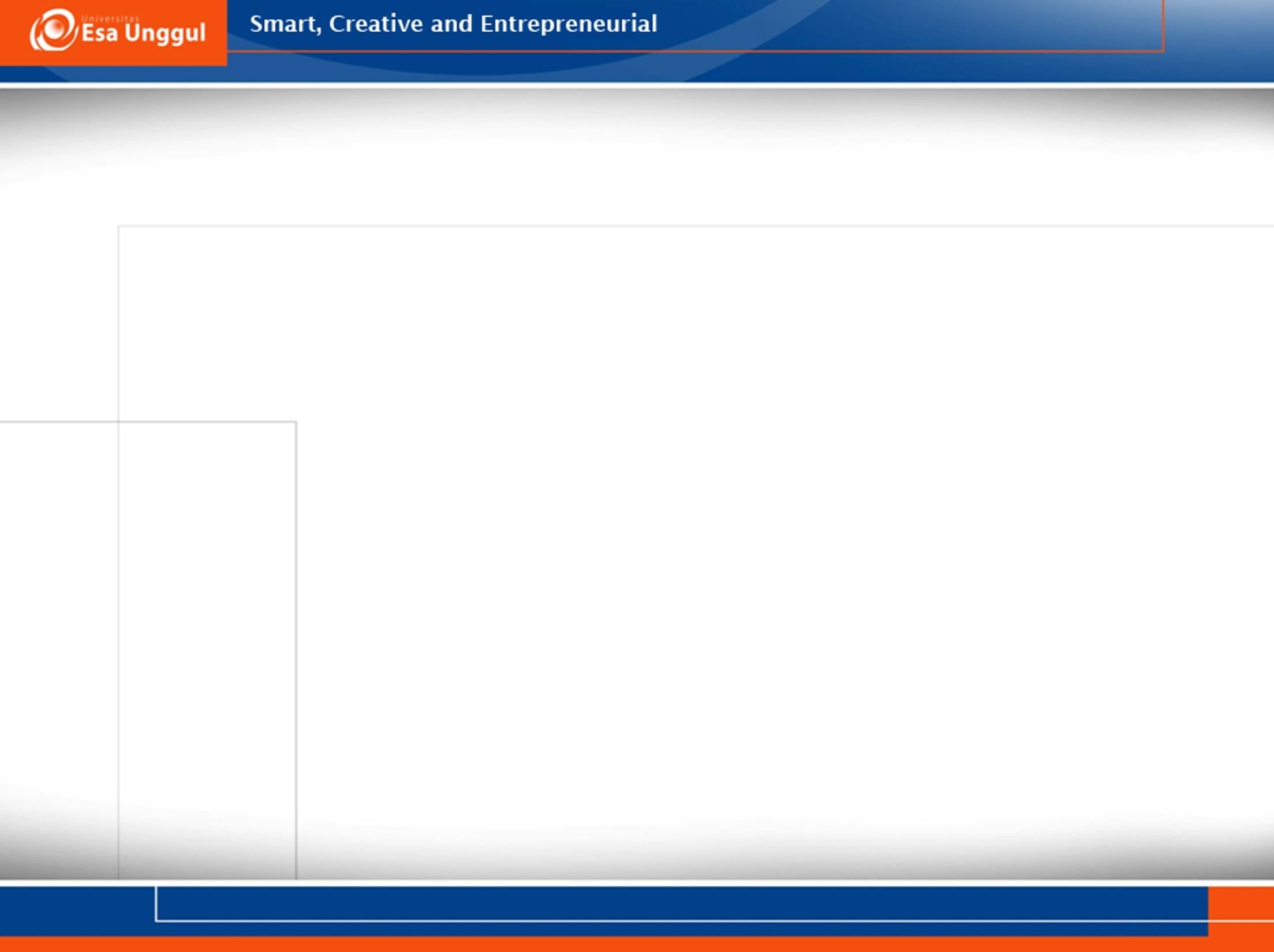 Unsur dalam kepemimpinan
UNSUR-UNSUR KEPEMIMPINAN :
	1. Pemimpin / Atasan
Mempunyai wewenang untuk memimpin
Mendelegasikan tugas

2. Anggota / Subordinate / Bawahan
Membantu pemimpin sesuai tugasnya

3. Misi – Tujuan – Target
Direalisasi sesuai landasan budaya/filosofi organisasi
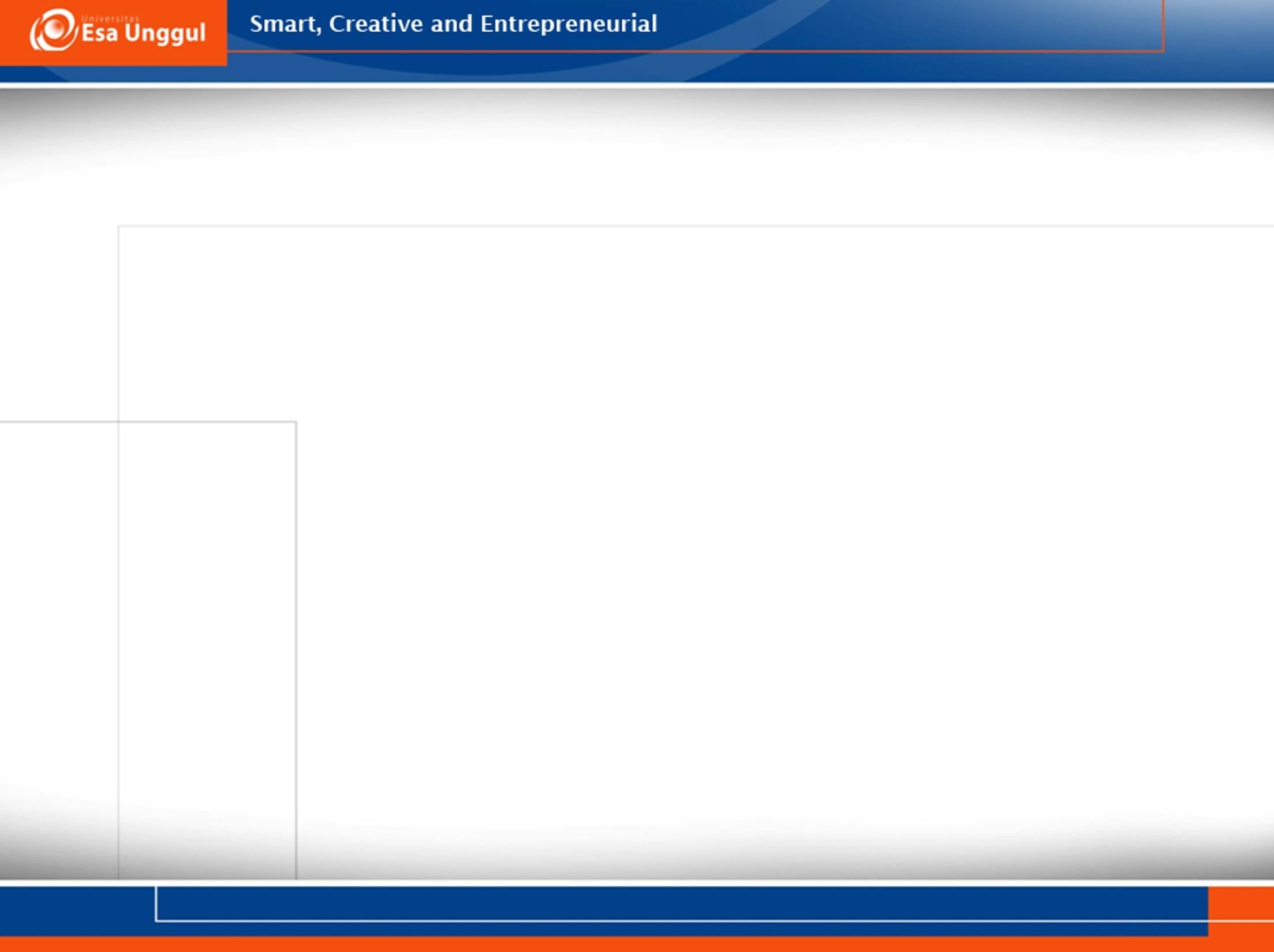 PERAN PEMIMPIN DALAM ORGANISASI
Arsitek penyusunan visi organisasi
Pembentuk budaya organisasi dari nilai-nilai yang ada
Pemimpin dalam mengembangkan manajemen strategis
Pengamat untuk memahami lingkungan
Penggerak penggalian sumber biaya
Penjamin mutu yang tinggi dalam kinerja
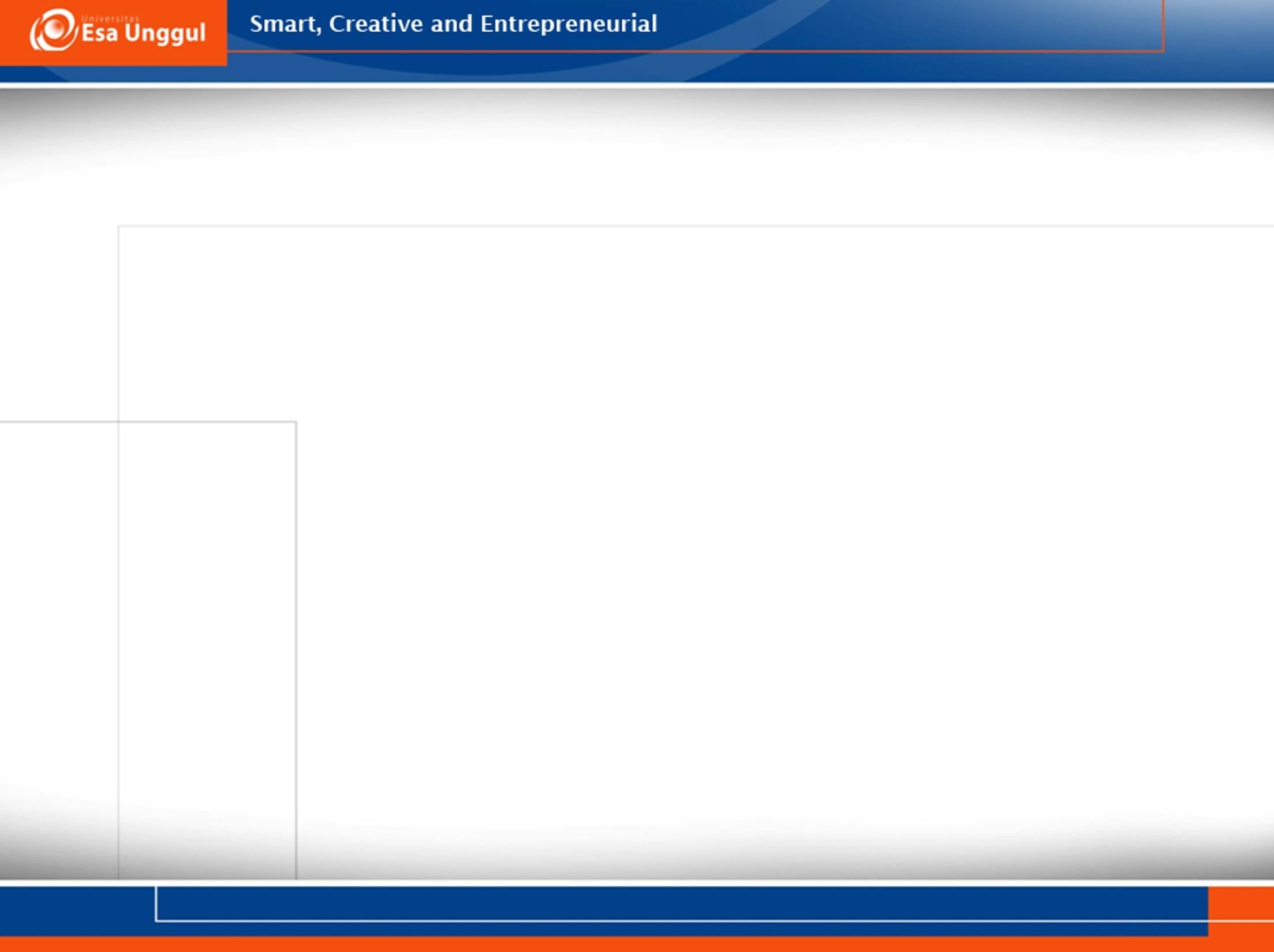 Sumber sifat kepemimpinan
1.  POSISI/JABATAN DALAM ORGANISASI
     
LEGITIMATE POWER 
Jabatan yang memberikan kewenangan untuk memerintah dan meminta kepatuhan orang lain
REWARD POWER  
Kemampuan memberikan atau menunda imbalan
COERCIVE POWER 
Kemampuan memberikan hukuman atau sanksi
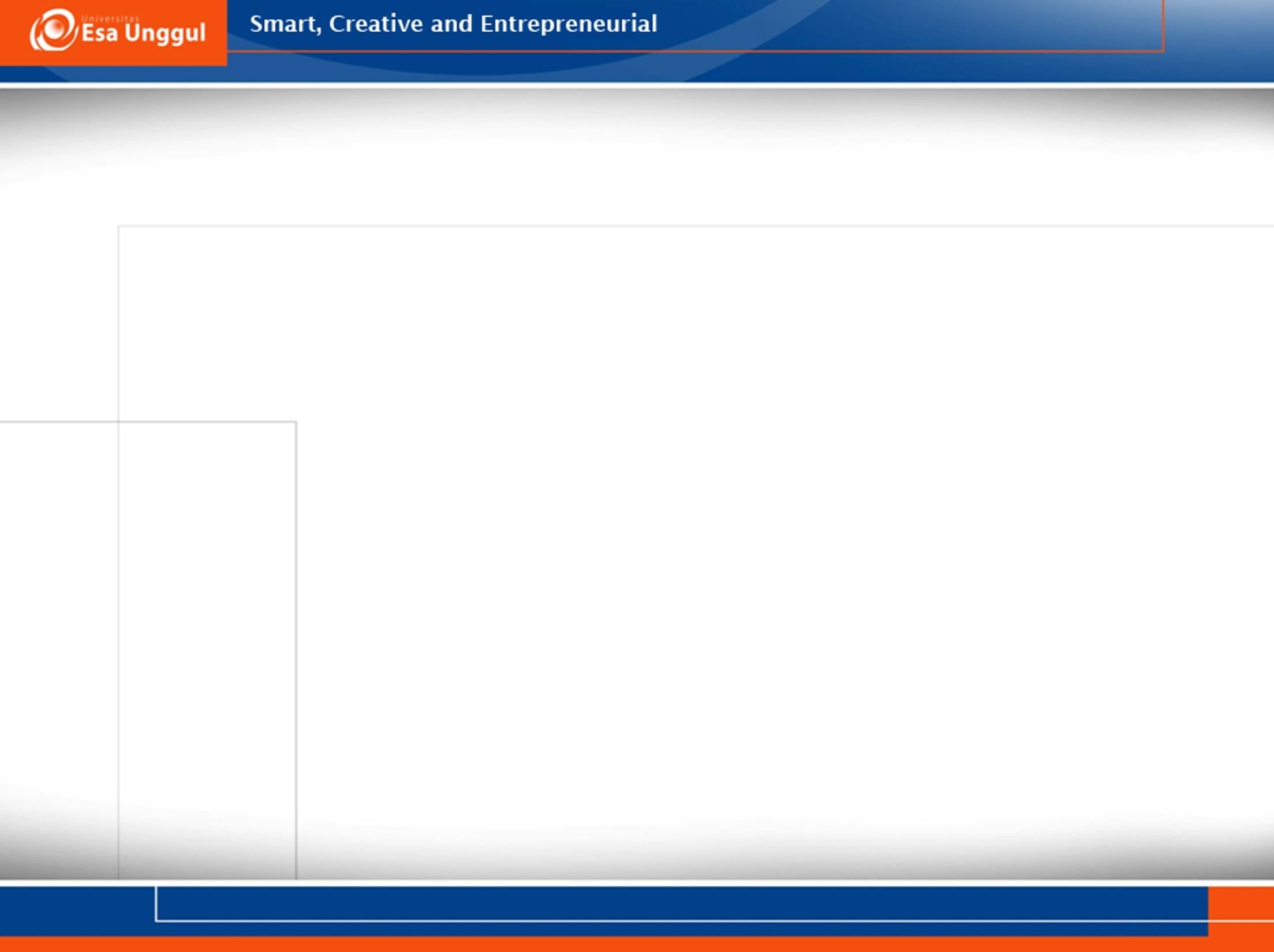 Sumber sifat kepemimpinan
2. INDIVIDU/PRIBADI 

EXPERT POWER 
Kemampuan mempengaruhi karena pengetahuan, kemampuan dan ketrampilan melebihi orang lain

REFERENT POWER 
Kemampuan mempengaruhi orang lain karena kepribadian, karakter atau ciri fisik yang luar biasa
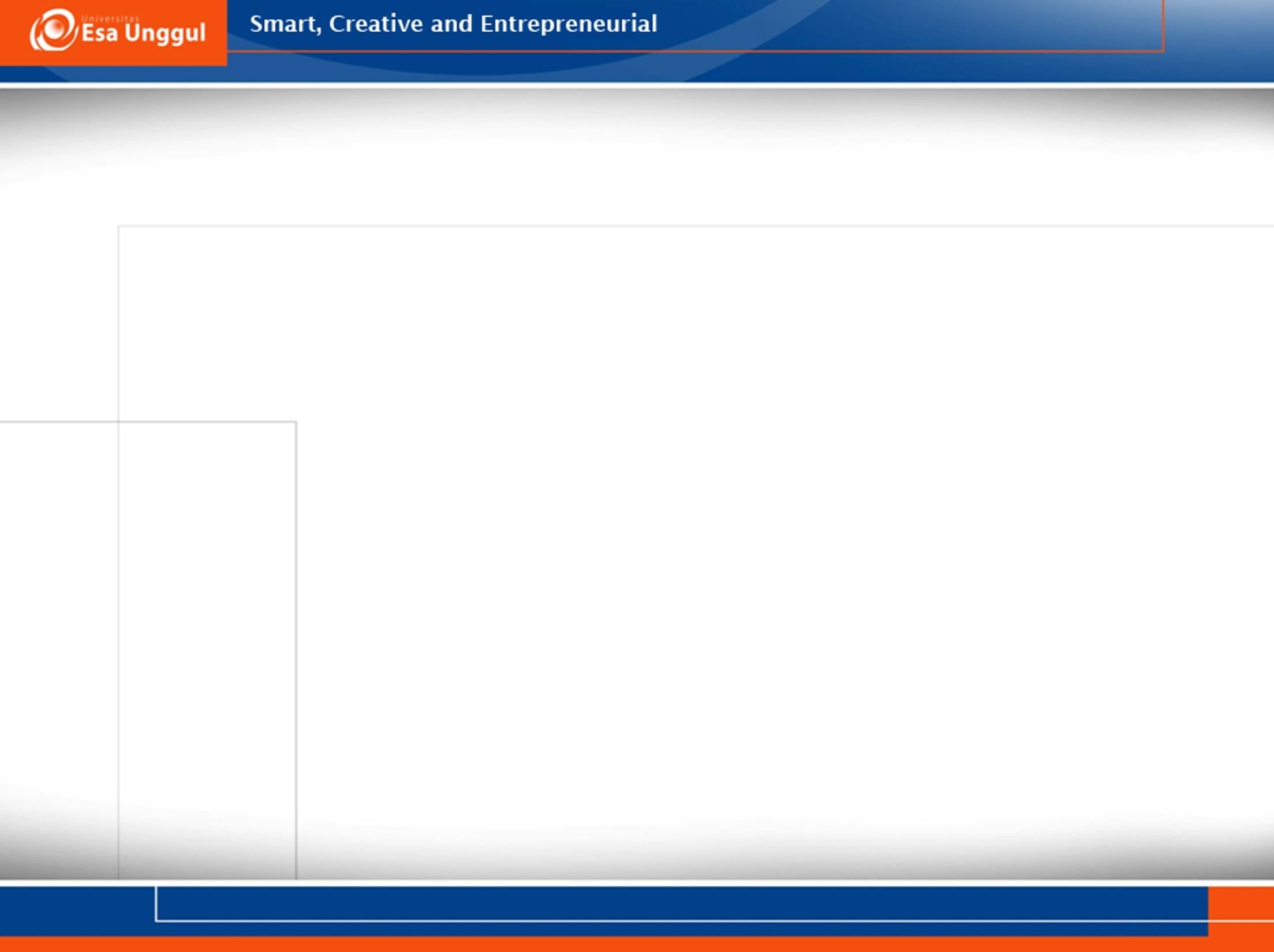 GAYA KEPEMIMPINAN
Gaya Kepemimpinan Autokratik
	Gaya kepemimpinan autokratik dapat diterapkan dalam beberapa situasi. Pemimpin autokratik dibutuhkan bagi staf baru, dalam situasi yang kritis dan tidak ada waktu untuk menentukan keputusan kelompok. Pemimpin autokratik bekerja denga sangat baik pada saat krisis dan dalam situasi genting mereka telah memiliki reputasi untuk mampu menyelesaikan tugas yang sulit.
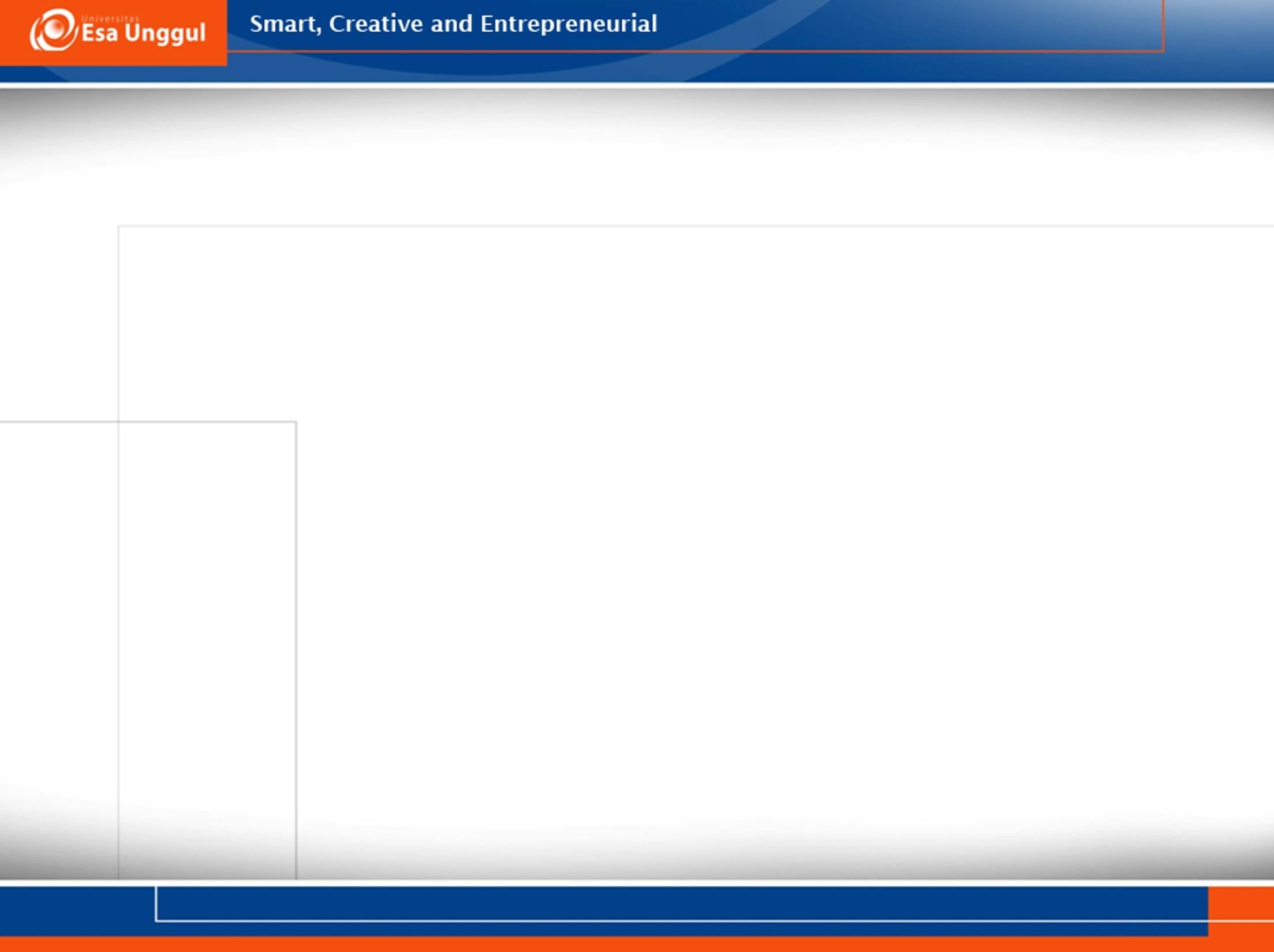 GAYA KEPEMIMPINAN
Gaya Kepemimpinan Demokratis
	Gaya kepemimpinan demokratis adalah gaya seorang pemimpin yang menghargai karakteristik dan kemampuan yang dimiliki oleh setiap anggota organisasi. Pemimpin yang demokratis menggunakan kekuatan jabatan dan kekuatan pribadi untuk menggali dan mengolah gagasan bawahan dan memotivasi mereka untuk mencapai tujuan bersama.
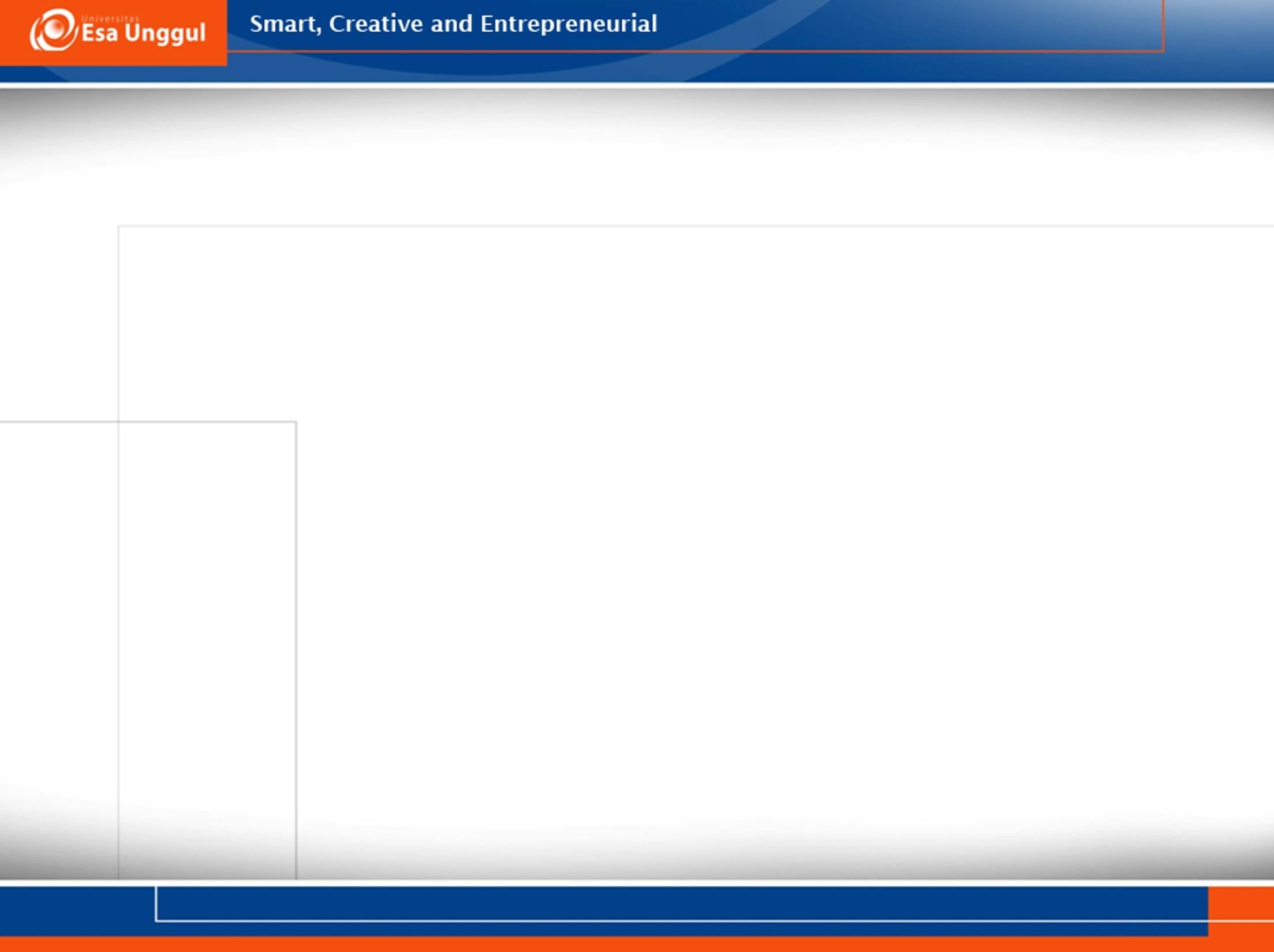 GAYA KEPEMIMPINAN
Gaya Kepemimpinan Partisipatif
	Menurut Suyanto (2009), kepemimpinan partisipatif merupakan gabungan antara otokratik dan demokratik. Yaitu pimpinan menyampaikan hasil analisis dari masalah dan mengusulkan tindakannya kepada bawahan. Untuk itu staf diminta untuk saran dan kritik yang selanjutnya keputusan akhir dilakukan bersama - sama. Dengan mempertimbangkan masukan tersebut, pimpinan selanjutnya menetapkan keputusan final tentang apa yang harus dilakukan bawahannya untuk memecahkan masalah yang ada.
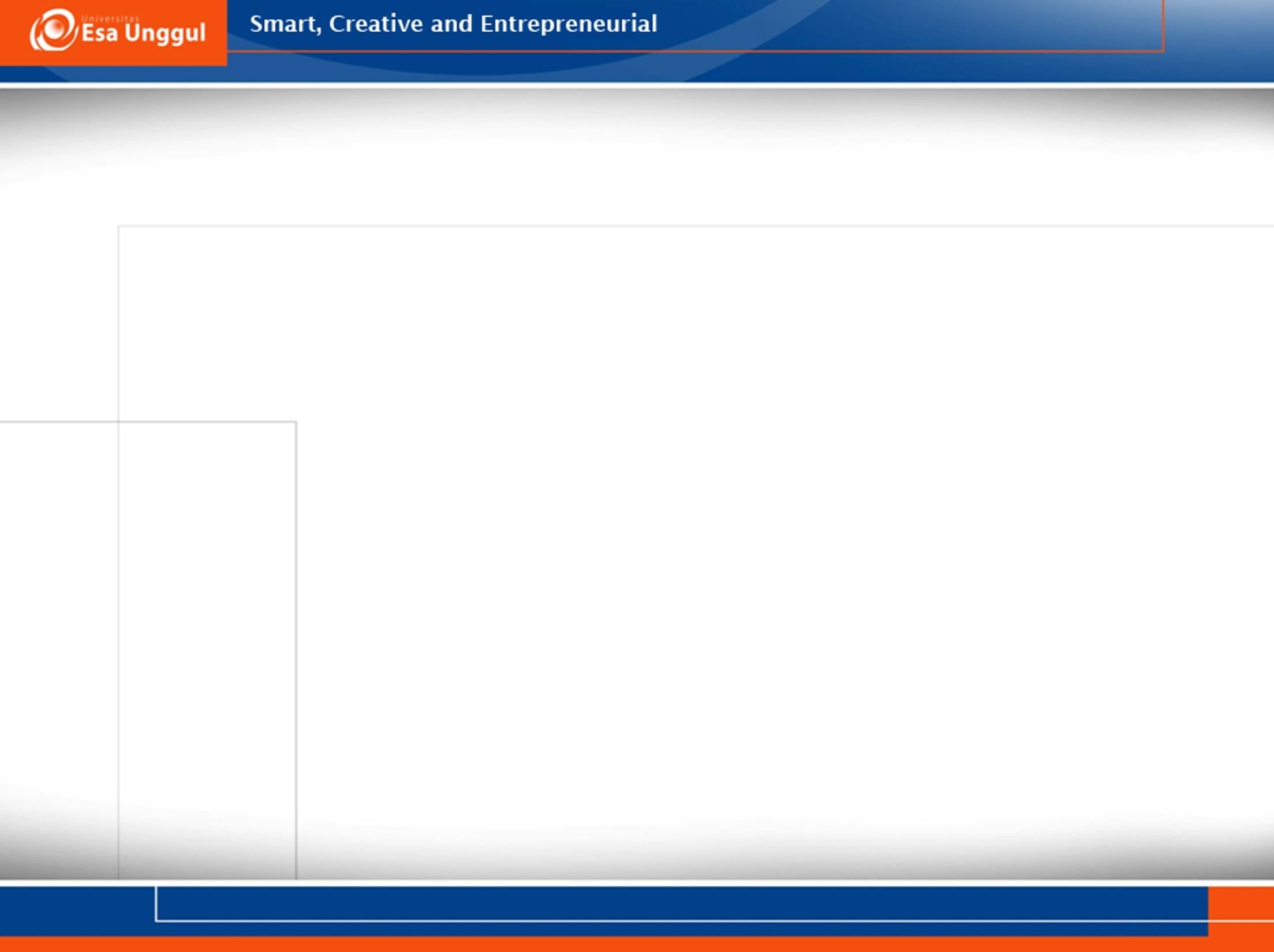 GAYA KEPEMIMPINAN
Gaya Kepemimpinan Laisses Faire
	Kepemimpinan dengan gaya seperti ini seringkali mengacu pada istilah “gaya bebas” atau kepemimpinan permisif. Tipe ini melepaskan sepenuhnya kendali dan memilih untuk menghindari tanggung jawab dengan melimpahkan seluruh pengambilan keputusan pada kelompok. Gaya kepemimpinan laisses faire dapat diartikan sebagai gaya “membiarkan” bawahan melakukan sendiri apa yang ingin dilakukannya. Dalam hal ini, pemimpin melepaskan tanggung jawabnya, meninggalkan bawahan tanpa arah, supervisi atau koordinasi sehingga terpaksa mereka merencanakan, melakukan dan menilai pekerjaan yang menurut mereka tepat.
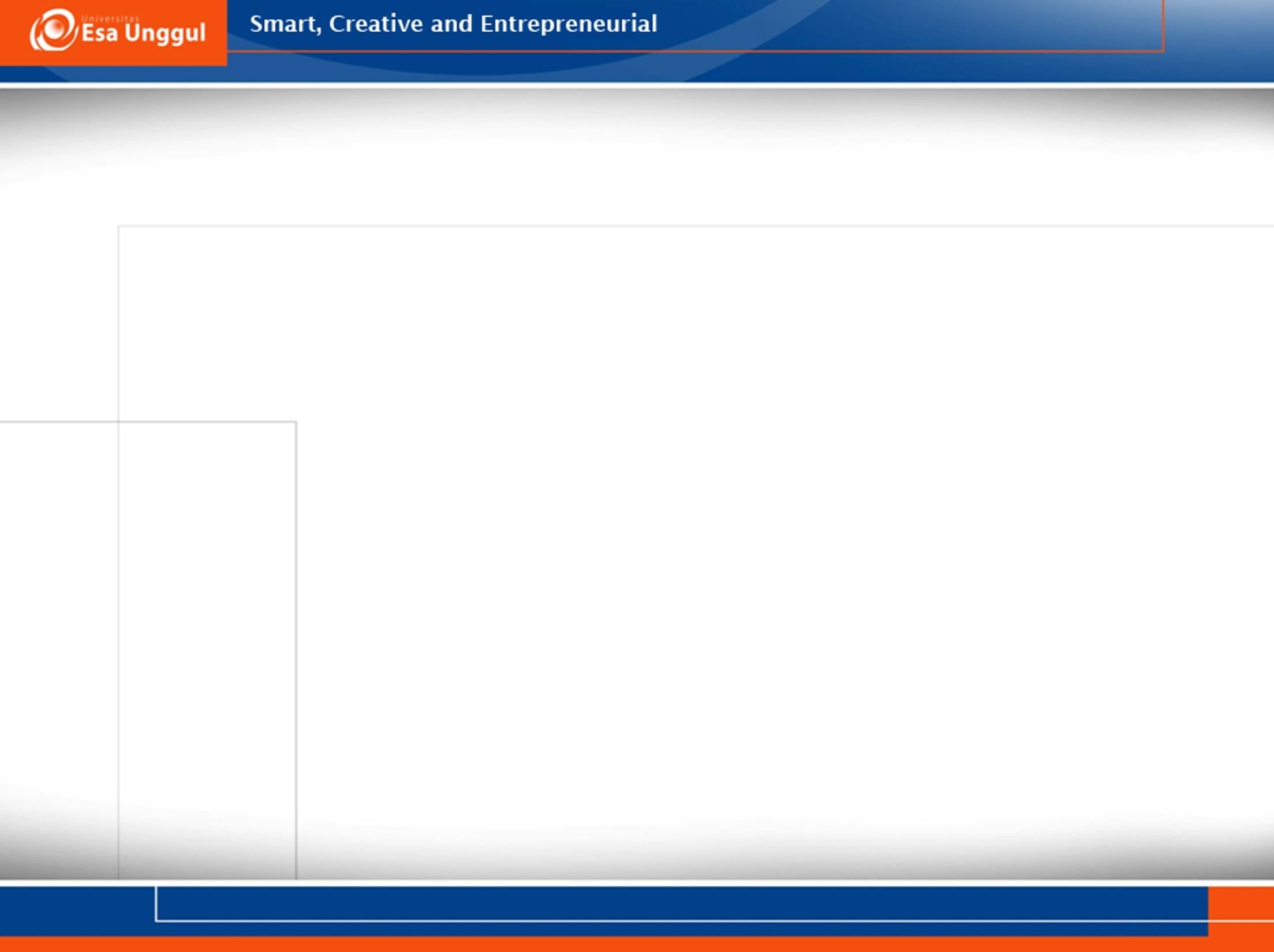 TEORI DUO KONTINUM
Kontinuum
OTOKRAT		                                               DEMOKRAT
KEMAUAN MANUSIA
a. Kemauan berkuasa (need of power)
b. Kemauan berkawan (need of affiliation)
c. Kemauan berprestasi (need of achievement)

KEPEMIMPINAN YANG BAIK ADALAH KEPEMIMPINAN SITUASIONAL
Flexible, berubah karena waktu
Adaptif terhadap lingkungan
Penggunaan Otoritas oleh
         Pemimpin
Daerah Kebebasan
untuk Anggota/Bawahan
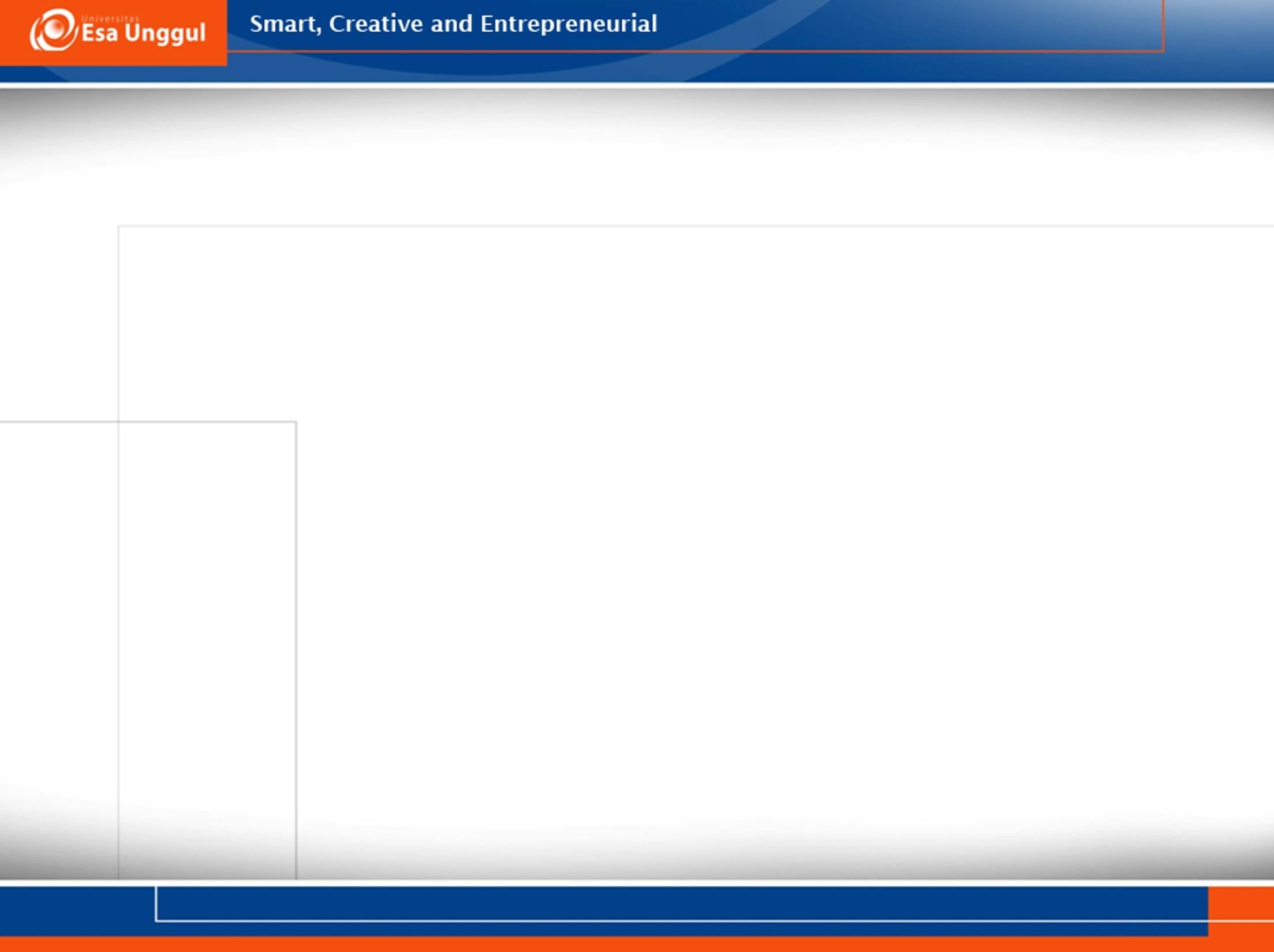 Kepemimpinan Situasional
Pemimpin  membuat keputusan dan mengumumkan.
Pemimpin menjual/menawarkan keputusan.
Pemimpin memberikan gagasan dan mengundang pertanyaan.
Pemimpin memberikan keputusan sementara yang bisa diubah.
Pemimpin memberi persoalan, meminta saran-saran dan membuat keputusan.
Pemimpin menentukan batas-batasnya lalu meminta Kelompok membuat keputusan.
 Pemimpin mengijinkan anggota/bawahan untuk melakukan  fungsi dalam batas-batas yang telah dirumuskan oleh Pimpinan/Atasan.
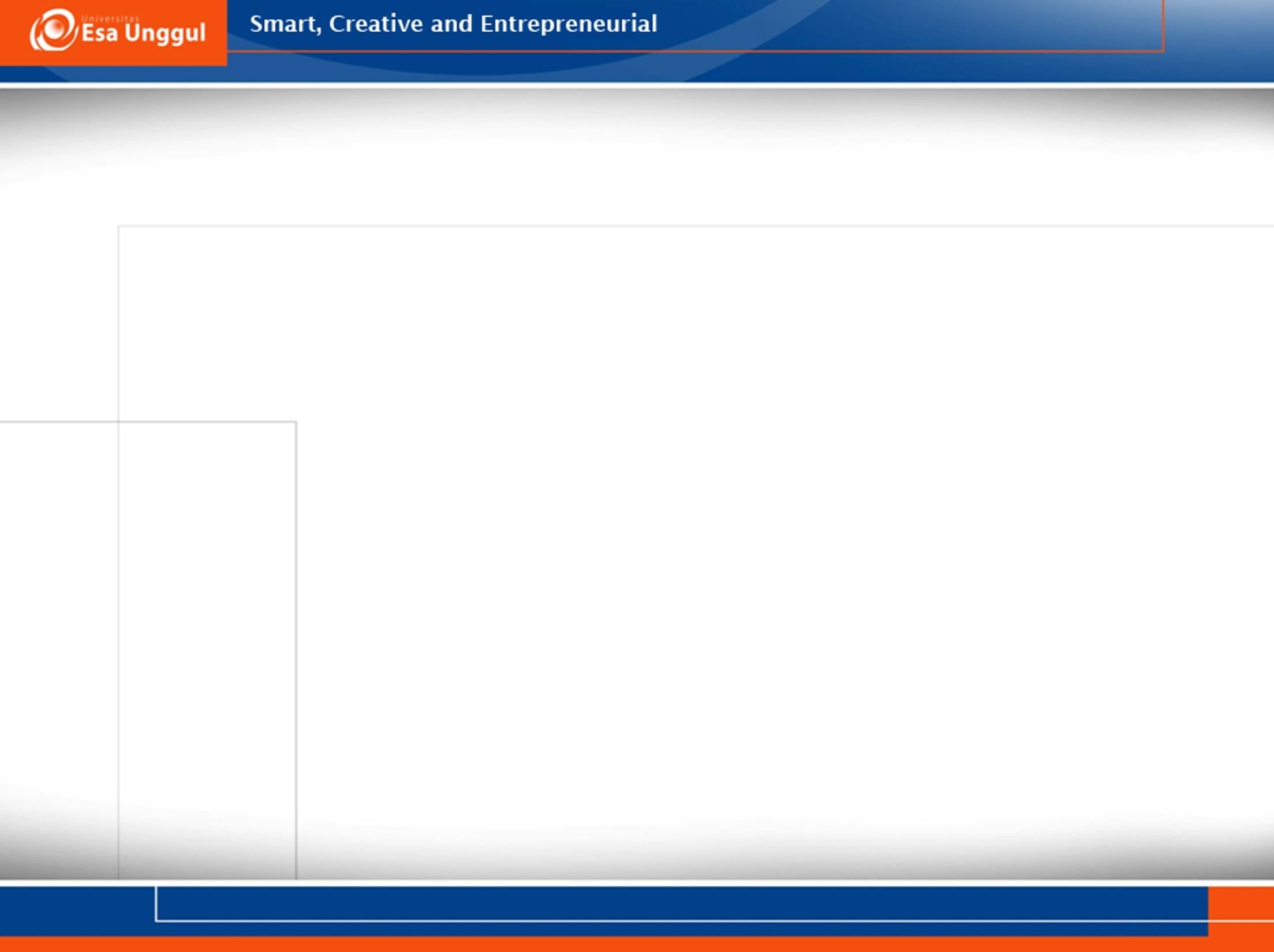 Tugas!
Dalam Rumah Sakit A, ada seorang karyawan bernama Cinta yang memiliki idealisme dan loyalitas yang tidak diragukan. Ia selalu hadir dan aktif dalam setiap kegiatan RS, ia hadir tidak hanya sebagai peserta tapi juga menjadi panitia yang mampu menyelesaikan tugas-tugasnya dengan baik. Kredibilitasnya yang tinggi terhadap RS mendapatkan apresiasi yang positif dari seluruh karyawan. Banyak karyawan yang berpandangan ia sebenarnya cukup layak untuk menjabat sebagai salah seorang pemimpin unit. Hingga tiba saatnya penataan ulang struktur organisasi yang biasa dilakukan selama setahun sekali sebagai tindak lanjut dari hasil evaluasi tahunan. Saat itu sebagian besar karyawan merekomendasikan agar Cinta diberikan kepercayaan memegang satu jabatan, yaitu supervisor bagian pendaftaran rawat jalan karena dipandang memiliki kemampuan komunikasi yang baik. Saat pimpinan RS A menanyakan kesediaan Cinta ia menjawab, “Saya tidak mungkin menolak tugas organisasi, namun jika ada yang lain sebaiknya jangan saya.” Pernyataan ini dianggap sang pemimpin sebagai kesanggupan, maka ia ditetapkan sebagai supervisor bagian pendaftaran rawat jalan.
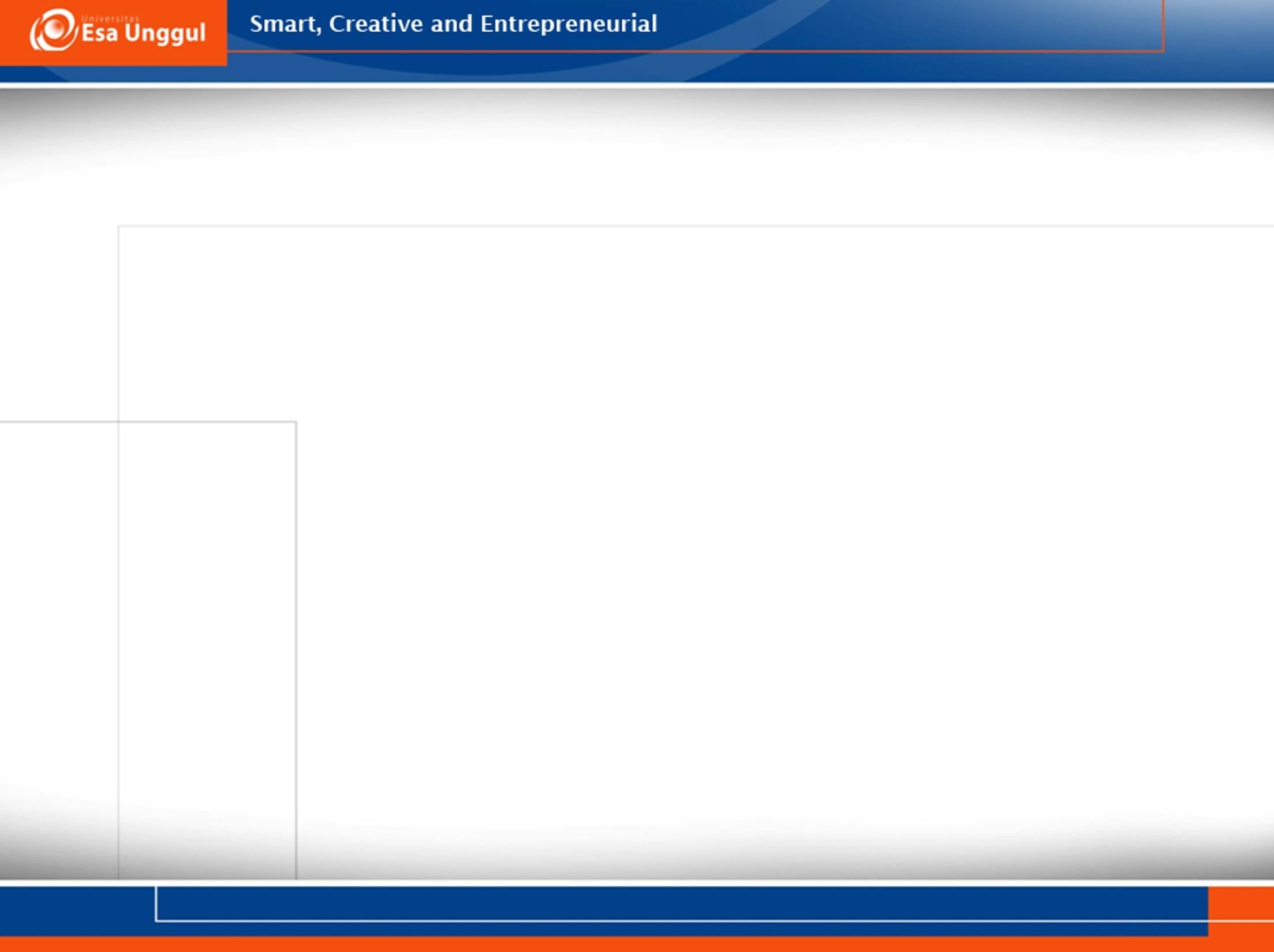 Studi Kasus
Dua bulan berlalu, dan evaluasi tri wulan akan segera dilakukan. Tapi ada hal berbeda, setelah menerima jabatan supervisor bagian pendaftaran rawat jalan, prestasi Cinta secara hasil menurun drastis. Meski selalu terlihat bekerja menjalankan tugasnya, namun hasil yang didapat tidak pernah mencapai target. Anak buah Cinta juga sering mengeluhkan kepemimpinan Cinta di bagian. Setelah mencari keterangan dari karyawan yang lain, Pemimpin RS mendapatkan data bahwa kondisi ini terjadi bukan karena Cinta tidak bertanggung jawab, tetapi dikarenakan ia merasa tidak memiliki kemampuan menjadi seorang leader, ia lebih suka menjadi bawahan saja yang tinggal melaksanakan tugas. Ia selalu kesulitan menyusun konsep strategi, dan dalam rapat-rapat departemen ia selalu mendiskusikan dengan para anak buahnya. Pada awalnya hal ini dipandang sebagai demokratis, tetapi kemudian diketahui ini adalah bagian dari kebingungannya. Hasil rapat sering tidak jelas.
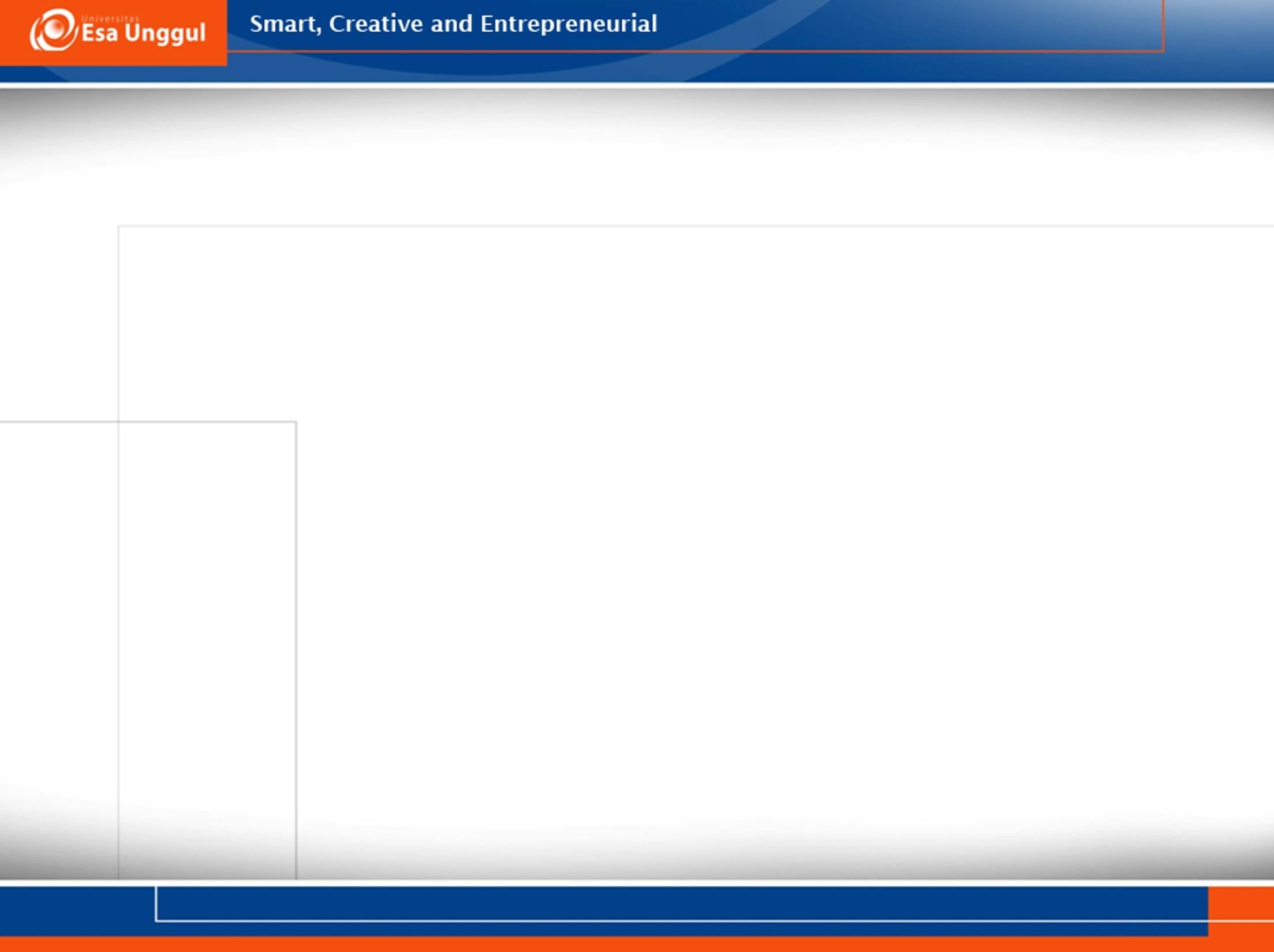 Soal
Jika anda berperan sebagai pemimpin RS A, gaya kepemimpinan apa yang tepat untuk menindaklanjuti kasus Cinta tersebut?Alasannya?


(Silahkan kerjakan secara individu, dikerjakan di kertas tulis tangan dikumpulkan perkuliahan minggu depan )